PELVIS AND HIP
Benoit Hainaux, Eric Lévêque
Nathalie Chemla
Paris V Clinic France
Basics Of MRI:How I Do It  AFIIM -ISRA 2015
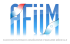 COIL
Phased array, abdominal type
If unilateral examination, large flex coil type
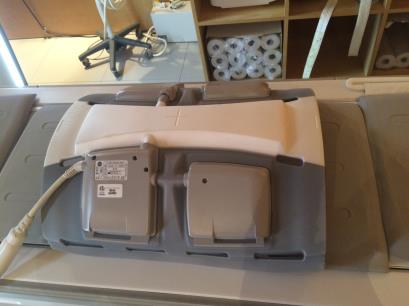 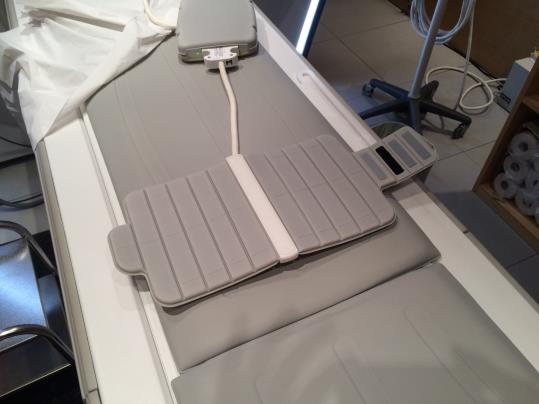 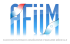 [Speaker Notes: This coil works with the table included coil as posterior element
Maintained with velcro strips
Large flex coil will offer you a better SNR but keep in mind that our patient mustn't be too large, or you will have not enough signal deeply]
PATIENT POSITION
Lying on the back 
Feet turned inside (45°) maintained with adhesive tape
Legs raised
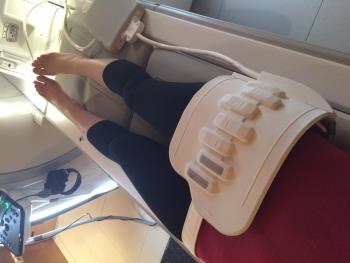 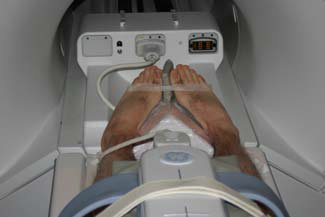 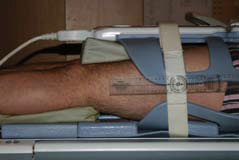 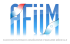 [Speaker Notes: to put femoral neck in coronal plane
Legs raised with pads in order to horizontalize diaphysis]
SLICES POSITION
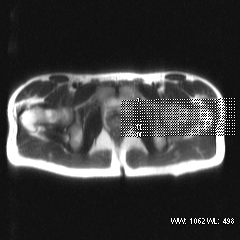 Coronal plane
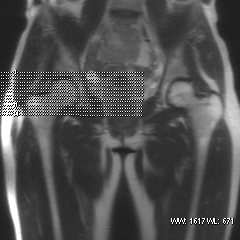 Axial plane
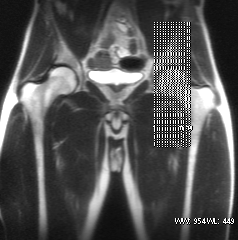 Sagittal plane
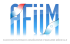 [Speaker Notes: Coronal plane : parallel to femoral neck and cover the femoral head
Axial plane : from acetabular roof to greater trochanter
Sagittal plane : from acetabular medial wall to middle femoral neck]
CRITERIA OF SUCCESS
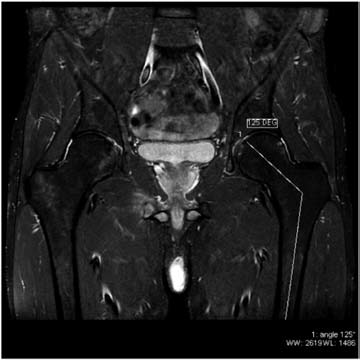 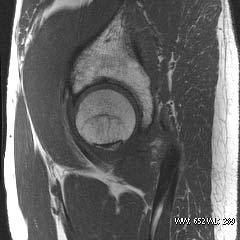 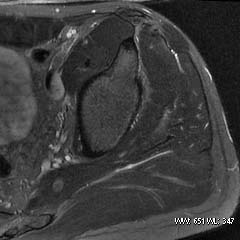 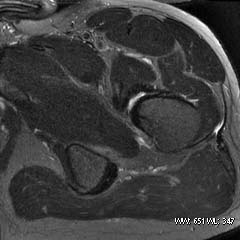 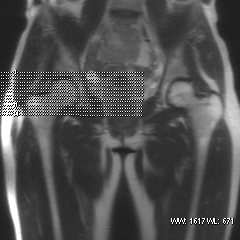 gm
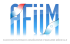 [Speaker Notes: Femoral head, neck and diaphysis in the same coronal plane, and measure the angle between neck and disphlysis
From acetabular roof to gluteus medius insertion in axial plane
Profil view of femoral head and good analysis of anterior and posterior labrum]
PHASE WRAP-AROUND ARTIFACT
Occurs when object dimension exceed the FOV
Phase encoding direction
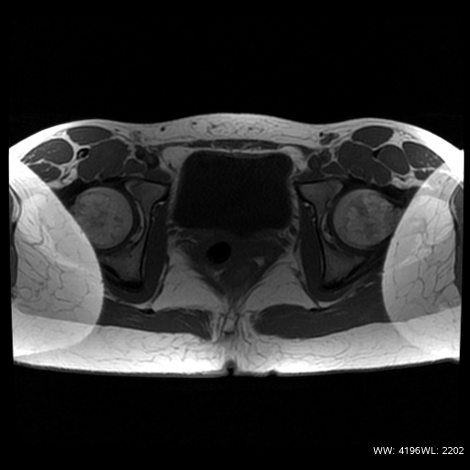 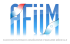 [Speaker Notes: It is easily recognized as a folding over of anatomic parts into the region of interest]
PHASE WRAP-AROUND ARTIFACT
Manifestation of aliasing phenomenon
Phase encoding
FOV
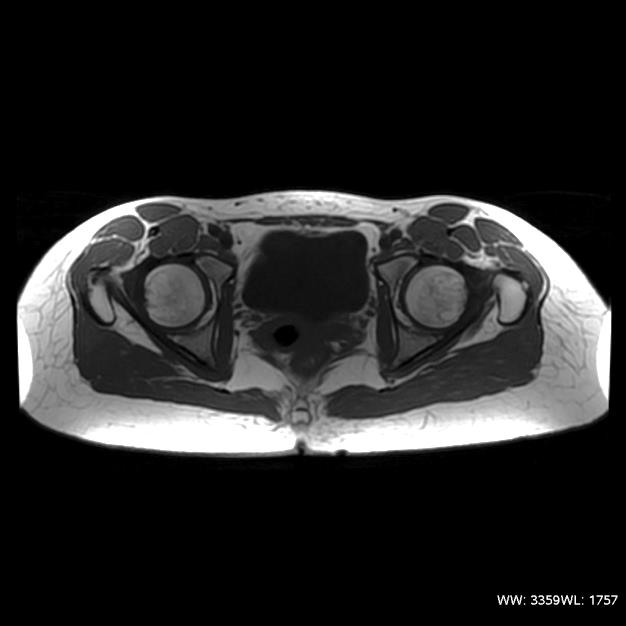 -90°
O°
360°
450°
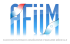 [Speaker Notes: Aliasing is erroneous assignment of signal frequencies.On phase-encode direction, spins are encoded by their phase shift, from 0° to 360°. Beyond the FOV, spins posses phase shift less than 0° or greater than 360°]
PHASE WRAP-AROUND ARTIFACT
Manifestation of aliasing phenomenon
Phase encoding
FOV
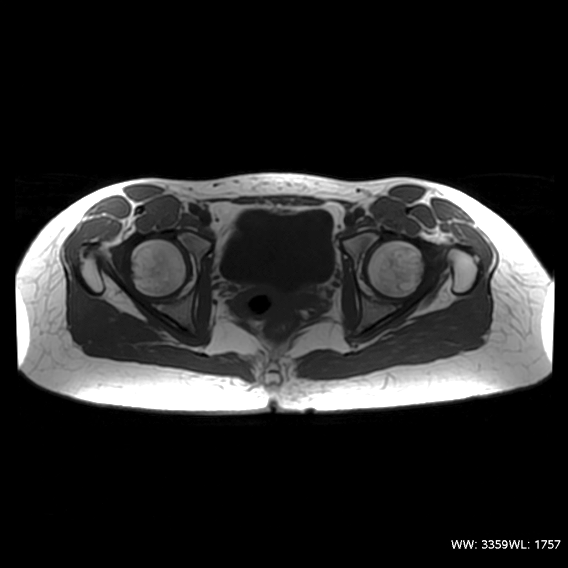 1°
90°
450°
361°
361-360 = 1°
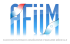 450-360 = 90°
[Speaker Notes: Then, a spin who posses a 361° phase shift will be assigned to the spatial position of 1°, a spin who posses a 450° phase shift will be assigned to the spatial position of 90°]
PHASE WRAP-AROUND ARTIFACT
Manifestation of aliasing phenomenon
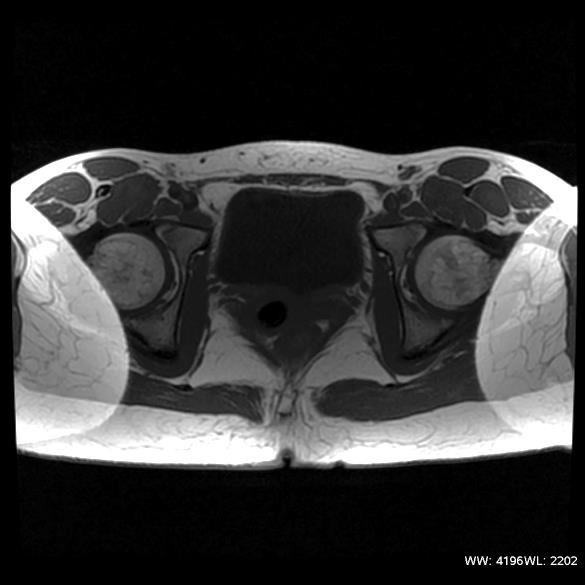 L
R
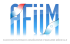 [Speaker Notes: Left side of the patient is wrapped around the right side, and a same process wrap the right side around the left side]
PHASE WRAP-AROUND ARTEFACT
Solutions
Increase the FOV
Phase encoding
Phase encoding
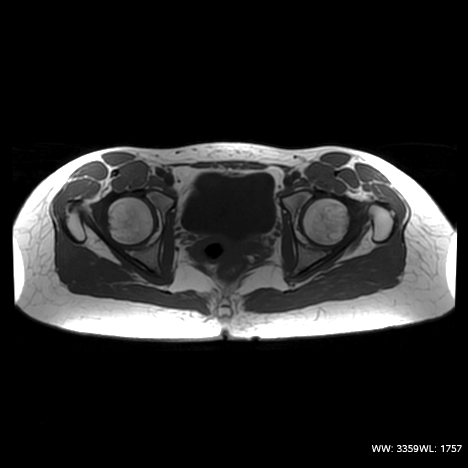 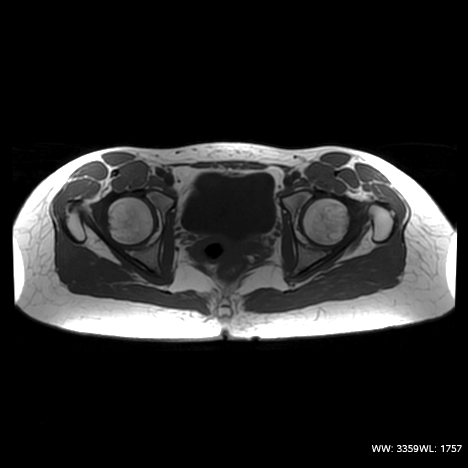 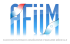 [Speaker Notes: The simplest solution is to increase the FOV to encompass the entire object dimension in phase-encode direction, but you will loose spatial resolution]
PHASE WRAP-AROUND ARTIFACT
Solutions
Use phase oversampling
Phase encoding
OVERSAMPLING
OVERSAMPLING
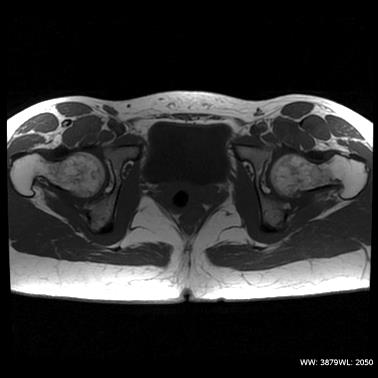 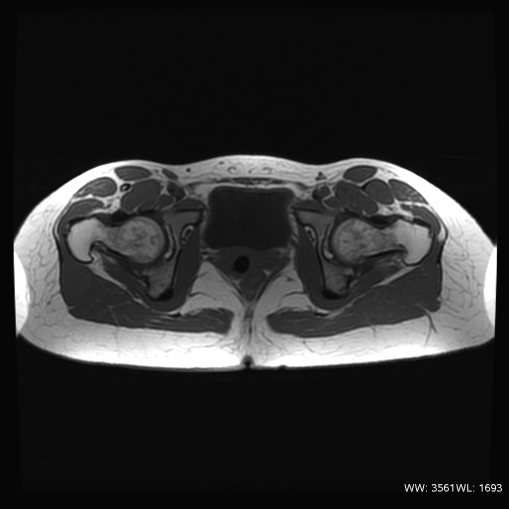 O°
360°
[Speaker Notes: Phase oversampling increase the sample in the phase-encode direction, and only reconstruct the FOV. 
Acquisition time increase proportionally to the sample rate (max is 100% of FOV), but you don’t loose spatial resolution.]
PHASE WRAP-AROUND ARTIFACT
Solutions
Swap phase-frequency encode direction
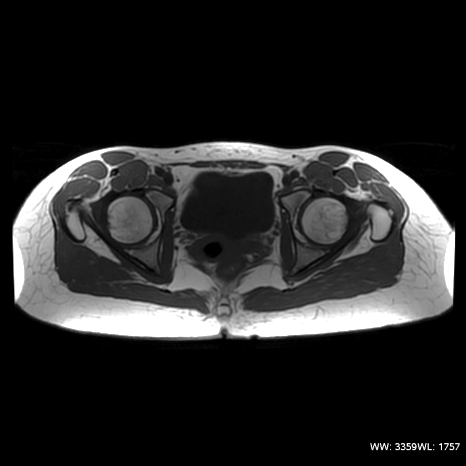 Phase encoding
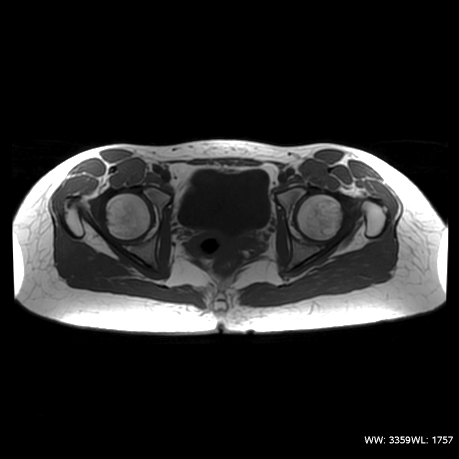 Phase encoding
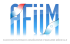 [Speaker Notes: Swap phase-frequency encode direction so that the FOV dimension in the phase axis encompass the entire object
Be careful of flow motion artifact, which spread in the phase-encode direction (for example, femoral artery on the hamstring muscle)]
WHAT DO YOU SEARCH?
Coxofemoral arthropathy ?
Tumoral lésion?
Periarticular pathology?
Tendinitis?
Sacroilliitis?
Always begin with  bilateral anatomic coronal study (FSE T1)
Basics Of MRI:How I Do It  AFIIM -ISRA 2015
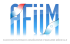 [Speaker Notes: Now that you have the good technic to do it, the way you will perform the exam depends on what you surch exactly]
BILATERAL COMPARATIVE STUDY OF THE PELVIS
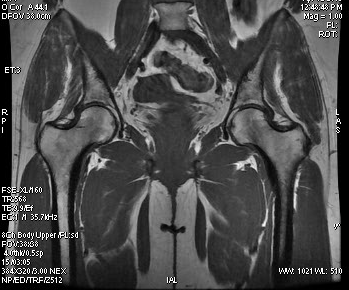 FRFSE T2
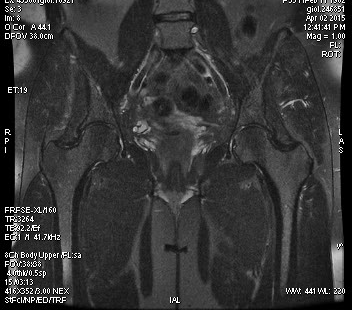 FSE T1
ANATOMIC SEQUENCE
Basics Of MRI:How I Do It  AFIIM -ISRA 2015
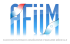 [Speaker Notes: INHOMOGENEITY OF  the edgeTHE FIELD INT2 sequence because it is fr fse and not stir
But in this case iti is ok to do frfse because patient not fat and image of frfs has beetre qualituy  than stir
In fat patient or people with big muscle it woul  have been better to use stir sequence to avoid inhomogeneite of field]
BEGINING: BILATERAL ESPECIALLY IF YOU SUSPECTASEPTIC OSTEONECROSIS OF FEMORAL HEAD
This patient had unilateral pain and as often bilateral lésions
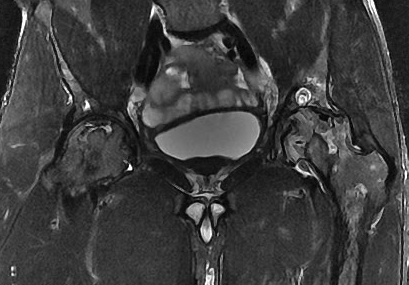 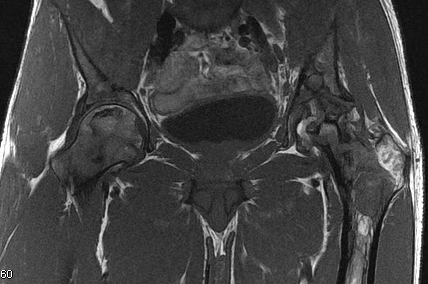 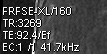 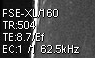 Basics Of MRI:How I Do It  AFIIM -ISRA 2015
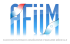 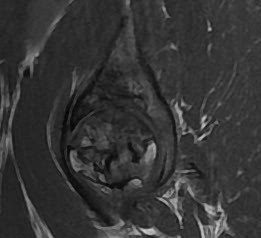 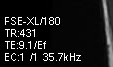 SAG FSE T1
 AXIAL BILATERAL FSET2
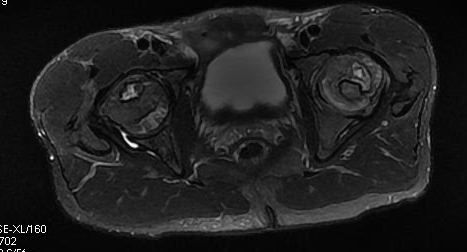 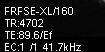 Basics Of MRI:How I Do It  AFIIM -ISRA 2015
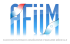 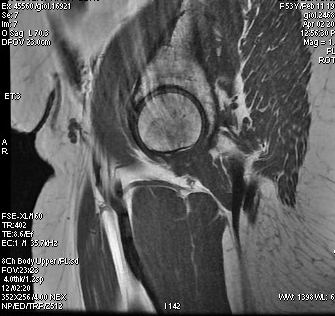 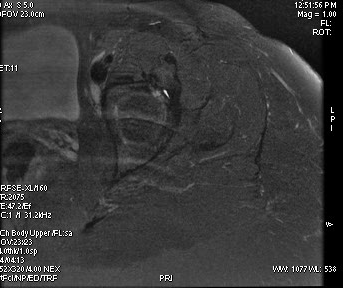 MOTION ARTIFACT
WE SHOULD HAVE USED STIR AND PROPELLER
Basics Of MRI:How I Do It  AFIIM -ISRA 2015
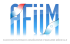 [Speaker Notes: Do not forgrt to use propeller to avoid motion artifact annd flow]
UNILATERAL STUDY OF THR HIP
IF you look for localized disease
Most often when you whant to study 
Catilaginous defect (MR arthrography)
Labrum pathology ( MR arthrography)
Patient with controlateral total hip remplacement
MR arthrography ++++ ( better than MRI without intrarticular Gadolinium)
Basics Of MRI:How I Do It  AFIIM -ISRA 2015
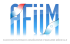 [Speaker Notes: If you look for more localized specifique deases]
MR ARTHROGRAPHY OF THE HIP
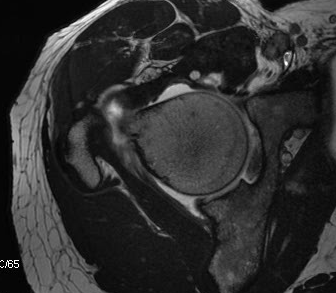 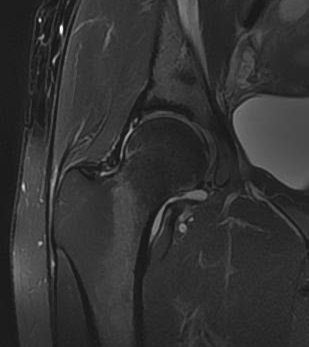 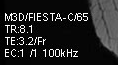 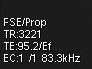 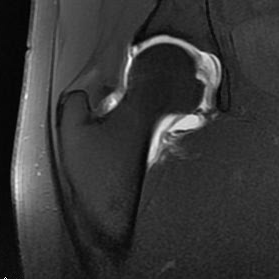 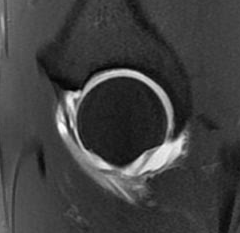 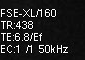 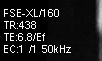 Basics Of MRI:How I Do It  AFIIM -ISRA 2015
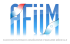 [Speaker Notes: T1 with or without fat sat
fiesta]
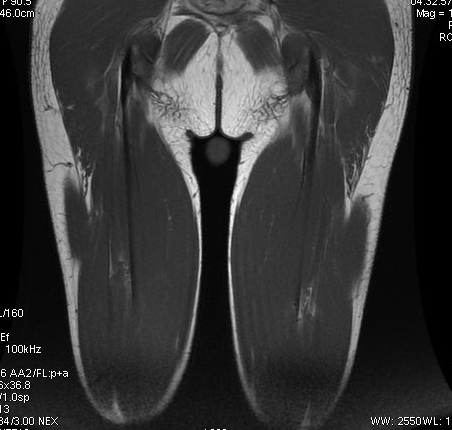 HAMSTRING MUSCLES

T1 SE , GOOD FOR ANATOMIC STUDY OF HAMSTRING MUSCLE
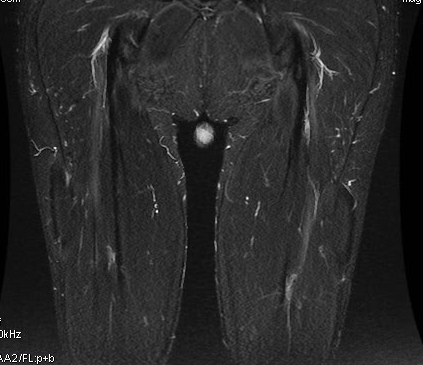 FSE T1
STIR
GOOD DIFFERENTIATION
BETWEEN NORMAL AND PATHOLOGIC
TENDONS AND MUSCLES

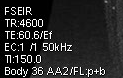 STIR
Basics Of MRI:How I Do It  AFIIM -ISRA 2015
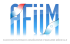 [Speaker Notes: You can apply this technic to hamstring muscle
The insertion of the hamstring muscle in the ischion tuberosity is well seen
Use the same method as hip]
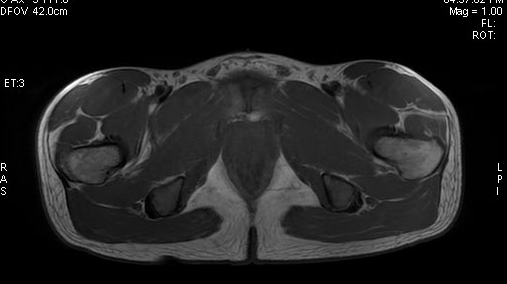 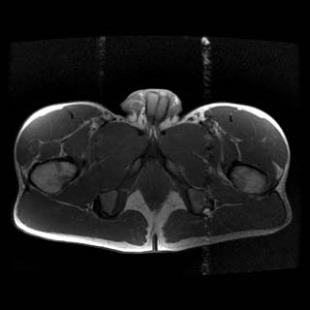 FSE T1
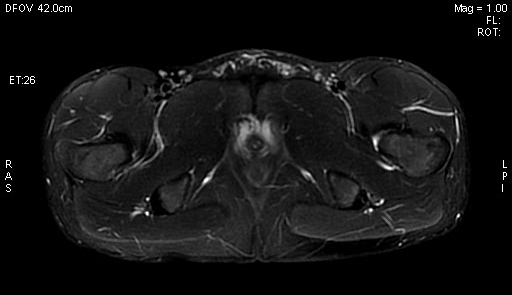 STIR PROPELLER
NO MORE  FLOW ARTIFACT
WITH PROPELLER
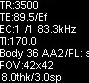 Basics Of MRI:How I Do It  AFIIM -ISRA 2015
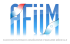 [Speaker Notes: You will prefer promote stir and propeller]
THIGH MUSCLE STRAIN
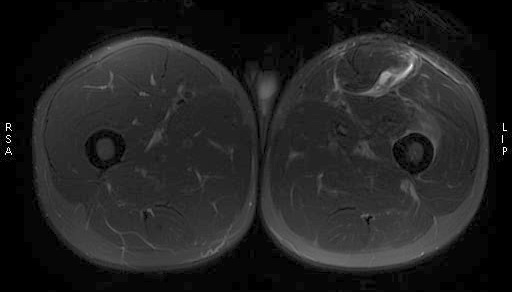 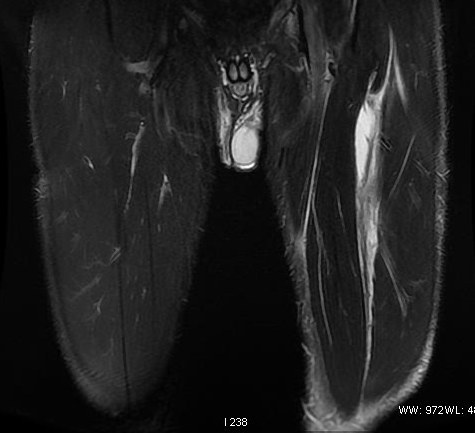 STIR
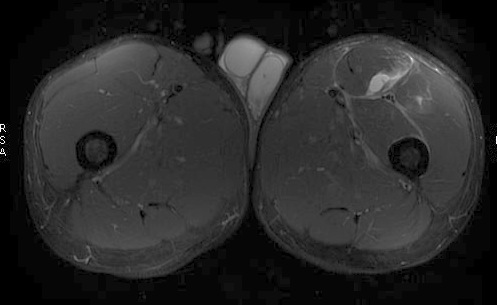 FAT SAT
Basics Of MRI:How I Do It  AFIIM -ISRA 2015
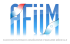 [Speaker Notes: Verifier les sequences]
STRESS FRACTURE OF  THE  FEMORAL NECK
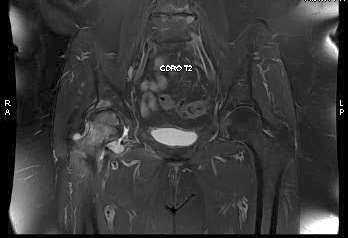 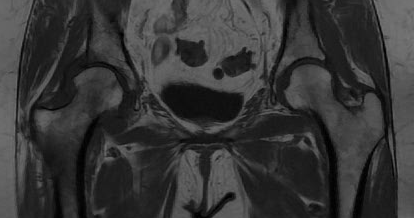 FSE  T1
FSE T2
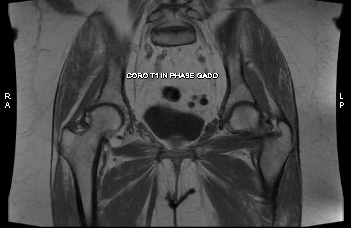 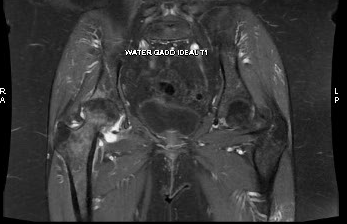 IDEAL AFTER GADO
Basics Of MRI:How I Do It  AFIIM -ISRA 2015
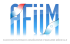 [Speaker Notes: Parler de l inhomogeneite de sigal  en fat sat versus ideal
Fluid effusion
The enhancment after intra vienous gado linium
Cancellous bone]
TAKE HOME MESSAGE
Bilateral study++++
Unilateral +/- MR arthrography
T1
T2
STIR when fat people and when fat sat inhomogeneous
Propeller
Basics Of MRI:How I Do It  AFIIM -ISRA 2015
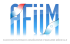 [Speaker Notes: Promote stir]
Basics Of MRI:How I Do It  AFIIM -ISRA 2015